APRIORI Algoritam
Pronalaženje skrivenog znanja


Student: Nina Tatomir
Profesor: Veljko Milutinović
Apriori Algoritam-Osnovno
Data mining algoritam za pronalaženje pravila pridruživanja analiziranjem transkacija

	Koncept:
Frequent itemsets (Veliki skupovi) 
Apriori property ( Apriori trik)
Apriori-gen funkcija
Nina Tatomir  		ninatatomir@gmail.com
1/16
Apriori Algoritam - Ljuska
Pronalaženje Frequent itemsets 
	-Podskup Velikog skupa mora takodje biti Veliki skup
	-Iterativno pronalaženje Velikog skupa 1-k
Generisnaje asocijativnih pravila
Nina Tatomir  		ninatatomir@gmail.com
2/16
Apriori-gen funkcija
Join step
		Ck  se formira spajanjem elemenata iz Lk-1
Prune step
		Bilo koji k-1 ne Veliki podskup ne može biti podskup Velikog 	skupa
Nina Tatomir  		ninatatomir@gmail.com
3/16
PseudoCode
L1  = {Frequent 1-itemsets};
	 for ( k = 2; Lk-1  0; k++ ) do begin
	 	Ck  = apriori-gen(Lk-1); 
	  	forall transactions t  D do begin
			Ct  = subset(Ck, t); 
			forall candidates c  Ct  do
				c.count++;
 		end
		 Lk = {c  Ck   c.count  minsup}
	 end
 Answer = Uk Lk;
Nina Tatomir  		ninatatomir@gmail.com
4/16
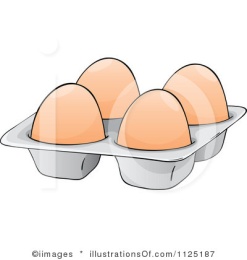 Primer
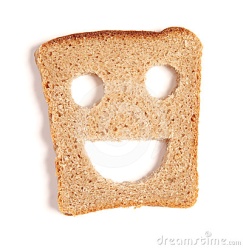 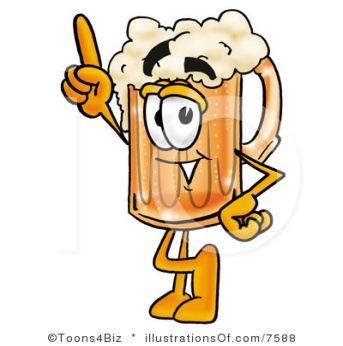 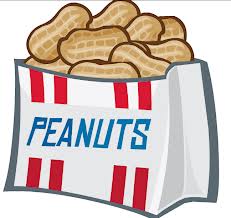 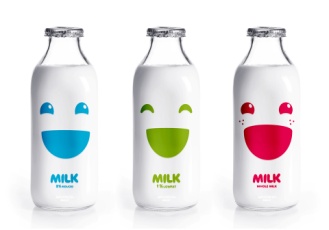 Nina Tatomir  		ninatatomir@gmail.com
5/16
Primer – Frequent 1-itemsets
supp({hleb}) >= min.supp
Frequent 1-itemsets L1 = {hleb, mleko, pivo, jaja, kikiriki}
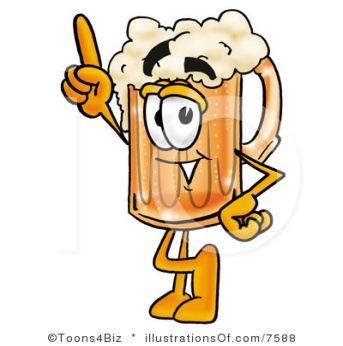 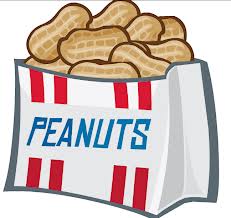 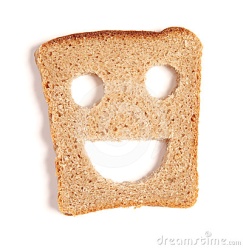 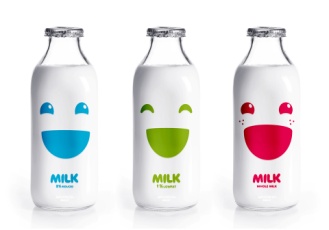 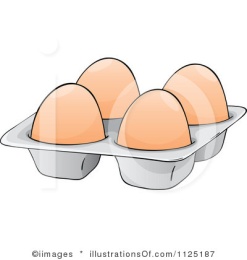 Nina Tatomir  		ninatatomir@gmail.com
6/16
Primer – Frequent 2-itemstes
Join step
>min.supp
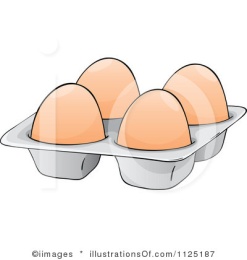 L2
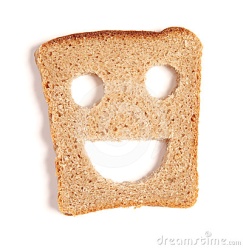 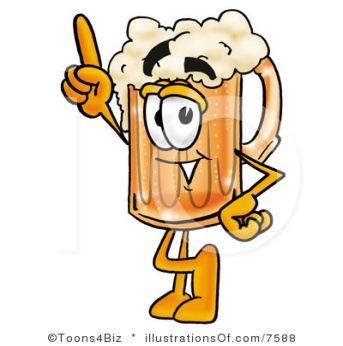 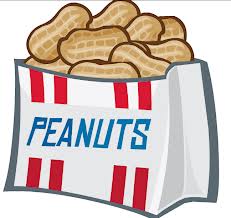 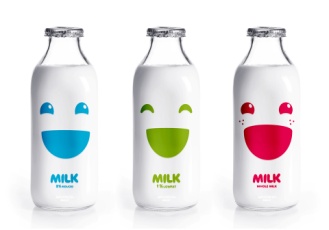 C2
Nina Tatomir  		ninatatomir@gmail.com
7/16
Primeri – Frequent 3-itemsets
Join step
Prune step
C3’
L2
C3
Prune step -> apriori trik
Nina Tatomir  		ninatatomir@gmail.com
8/16
Primer – Frequent items
>min.supp
L3
C3
Join step
Prune step
C4
C4’
Frequent itemsets -> Association rules
Nina Tatomir  		ninatatomir@gmail.com
9/16
Primer – Association rules
s->(I-s)
conf(s)=supp(I)/supp(I-s) ≥ min.conf
Frequent itemsets:
	 L={{hleb},{mleko},{pivo},{jaja},{kikiriki},{hleb,mleko},{hleb,pivo},
{hleb,kikiriki},{mleko,pivo},{mleko,jaja},{mleko,kikiriki},{hleb,mleko,pivo},{hleb,mleko,kikiriki}}
Minimum confidence:
	min.conf=70%
Nina Tatomir  		ninatatomir@gmail.com
10/16
Primer – Association rule
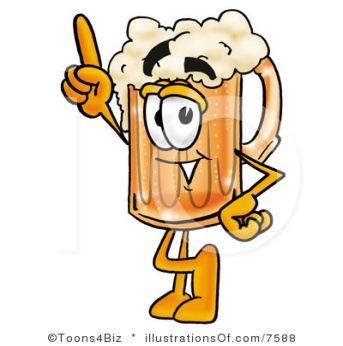 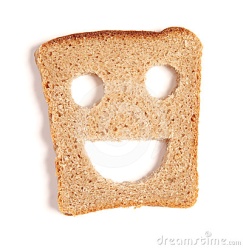 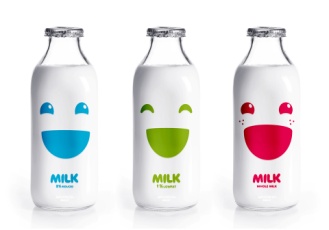 I= {hleb,mleko,pivo}
R1: hleb^mleko->pivo
	conf=supp(hleb,mleko,pivo)/supp(hleb,mleko)=2/4
	conf=50% < 70% 
	R1 odbijeno
R2:hleb^pivo->mleko
	conf=supp(hleb,mleko,pivo)/supp(hleb,pivo)=2/2
	conf=100% > 70%
	R2 prihvaćeno
Nina Tatomir  		ninatatomir@gmail.com
11/16
Primer – Association rule
R3: mleko^pivo->hleb
	conf=2/2= 100% > 70%
	R3 prihvaćeno
R4:  hleb->mleko^pivo
	conf=supp(hleb,mleko,pivo)/supp(hleb)=2/6 = 33%
	R4 odbijeno
R5: mleko-> hleb^pivo
	conf=2/7=29%
	R5 odbijeno
R6: pivo->hleb^mleko
	conf=2/2 = 100%
	R6 prihvaćeno
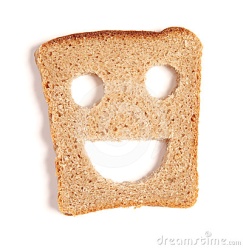 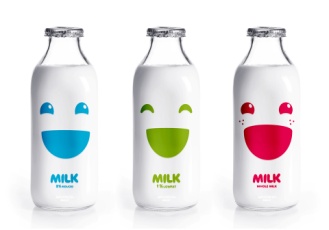 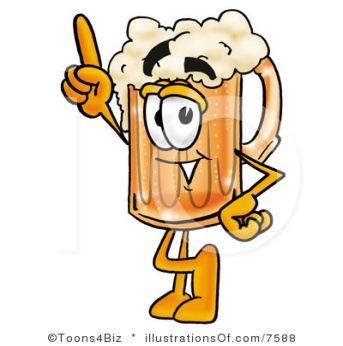 Nina Tatomir  		ninatatomir@gmail.com
12/16
Složenost – O(∑│Ck│np)
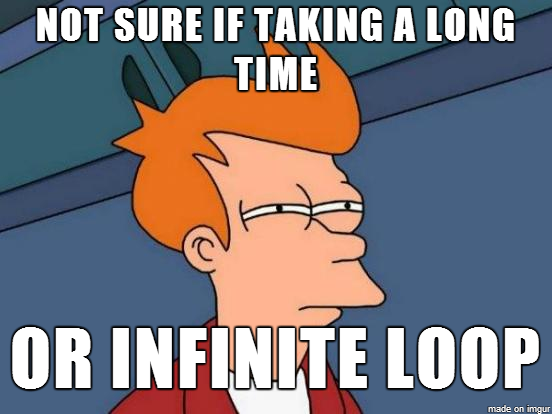 Nina Tatomir  		ninatatomir@gmail.com
13/16
Metode za poboljšanje efikasnosti
Ograničavanje broja kandidata u svakoj iteraciji
Ograničavanje maksimalne dubine pravila K
Smanjivanje broja transakcija koje se analizairaju
Smanjivanje broja različitih elemenata
Nina Tatomir  		ninatatomir@gmail.com
14/16
Literatura
Top 10 algorithms in data mining
	http://www.cs.umd.edu/~samir/498/10Algorithms-08.pdf
Dubinska nalaza podataka potrošačkih korpi
	http://www.zemris.fer.hr/predmeti/kdisc/Sem5.doc‎
Nina Tatomir  		ninatatomir@gmail.com
15/16
Pitanja?
Nina Tatomir  		ninatatomir@gmail.com
16/16